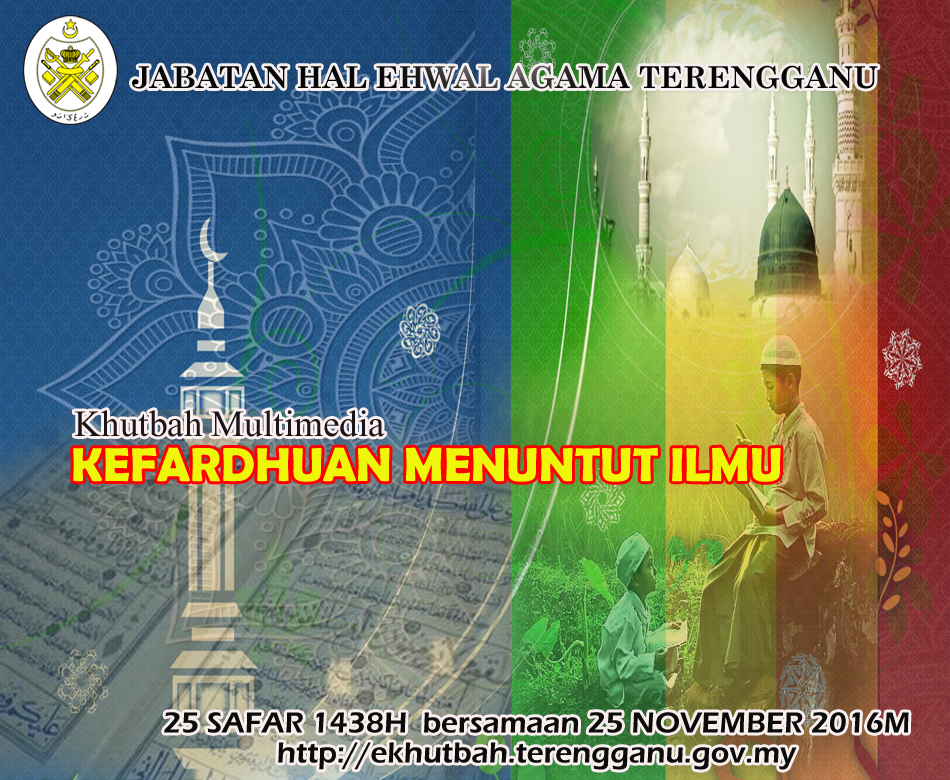 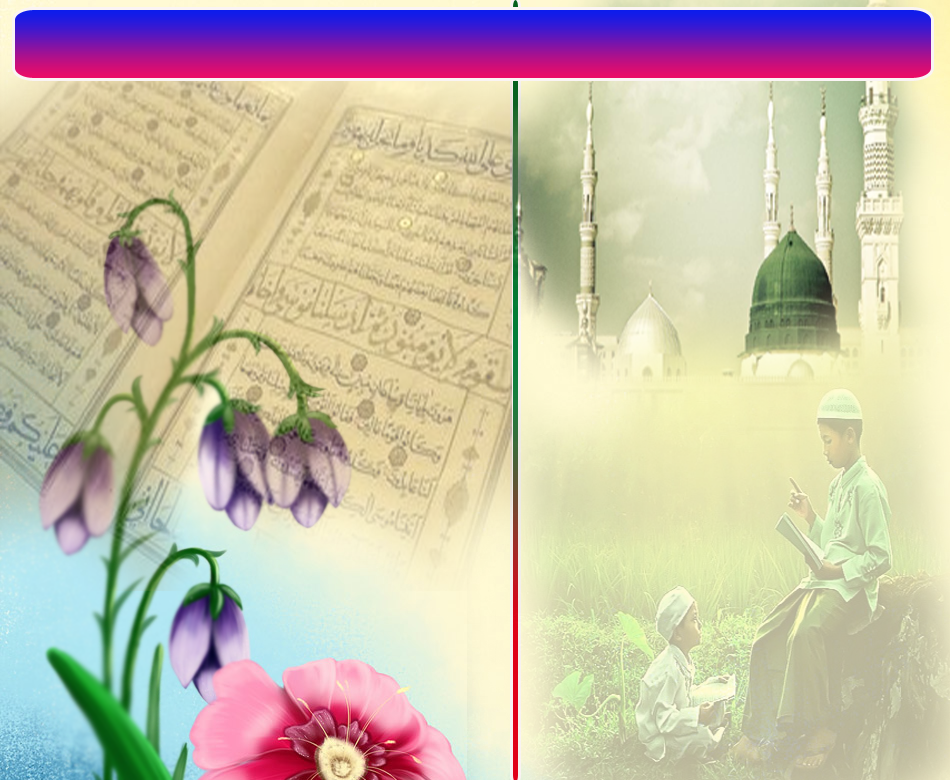 Pujian Kepada Allah S.W.T.
الْحَمْدُ لِلَّهِ
Segala puji-pujian hanya bagi 
Allah S.W.T.
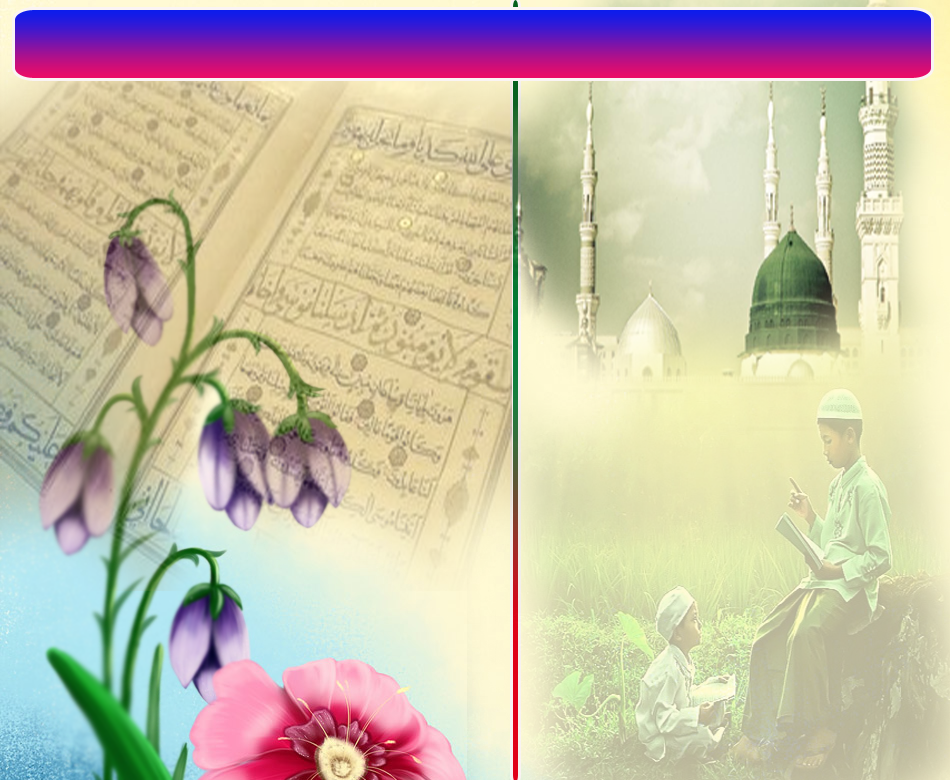 Syahadah
وَأَشْهَدُ أَن لاَّ إِلَهَ إِلاَّ اللهُ، الْوَاحِدُ فِي الرُّبُوبِيَّةِ وَاْلأُلُوهِيَّة، وَأَشْهَدُ أَنَّ مُحَمَّداً عَبْدُهُ وَرَسُولُهُ نَبِيُّ الرَّحْمَة.
Aku bersaksi bahawa tiada tuhan yang disembah melainkan Allah Yang Esa, dan aku bersaksi bahawa Nabi Muhammad S.A.W. adalah hambanya dan Rasul-Nya yang membawa rahmat.
Selawat Ke Atas 
Nabi Muhammad S.A.W
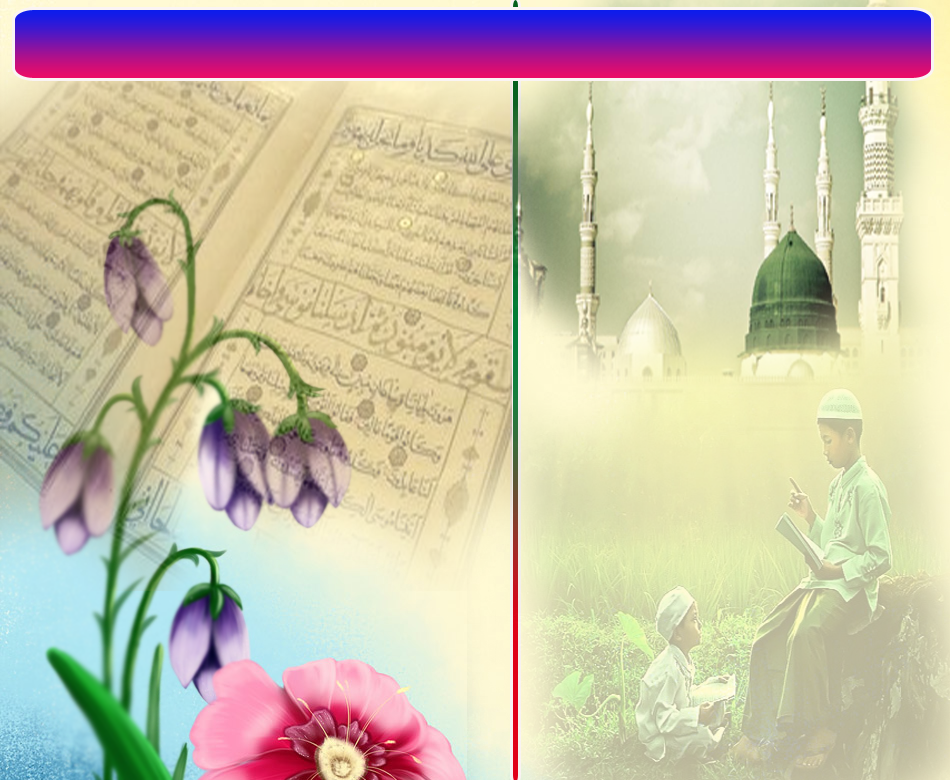 اَللَّهُمَّ صَلِّ وَسَلِّمْ عَلَى سَيِّدِنَا مُحَمَّدٍ صَاحِبِ الْمَقَامِ والشَّفَاعَة، وَعَلَى آلِهِ وَصَحْبِهِ وَالتَّابِعِينَ لَهُمْ بِإِحْسَانٍ إِلَى يَوْمِ الْقِيَامَة.
Ya Allah, cucurilah rahmat dan sejahtera ke atas junjungan kami Nabi Muhammad S.A.W yang memberi syafaat, dan keluarganya serta para sahabat dan orang-orang yang mengikut baginda sehingga hari kiamat.
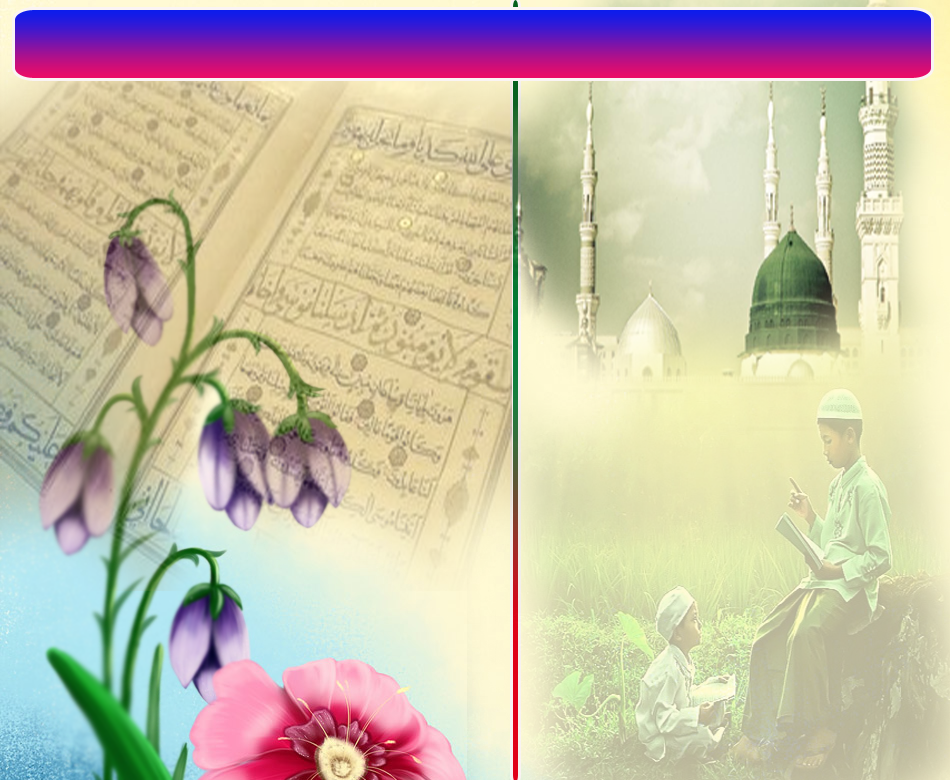 Pesanan Taqwa
اتَّقُوا الله، وَاطْلُبُوا الْعِلْمَ مِنَ الْمَهْدِ إِلَى اللَّحْدِ.
Bertakwalah kepada Allah dan tuntutlah ilmu daripada buaian hingga ke liang lahad.
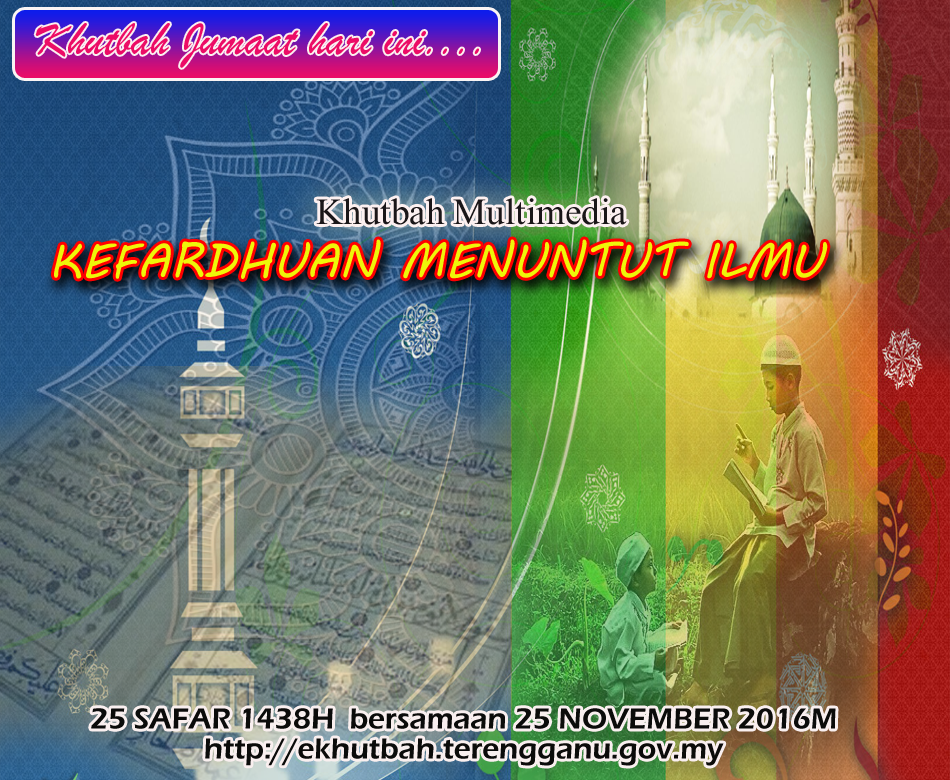 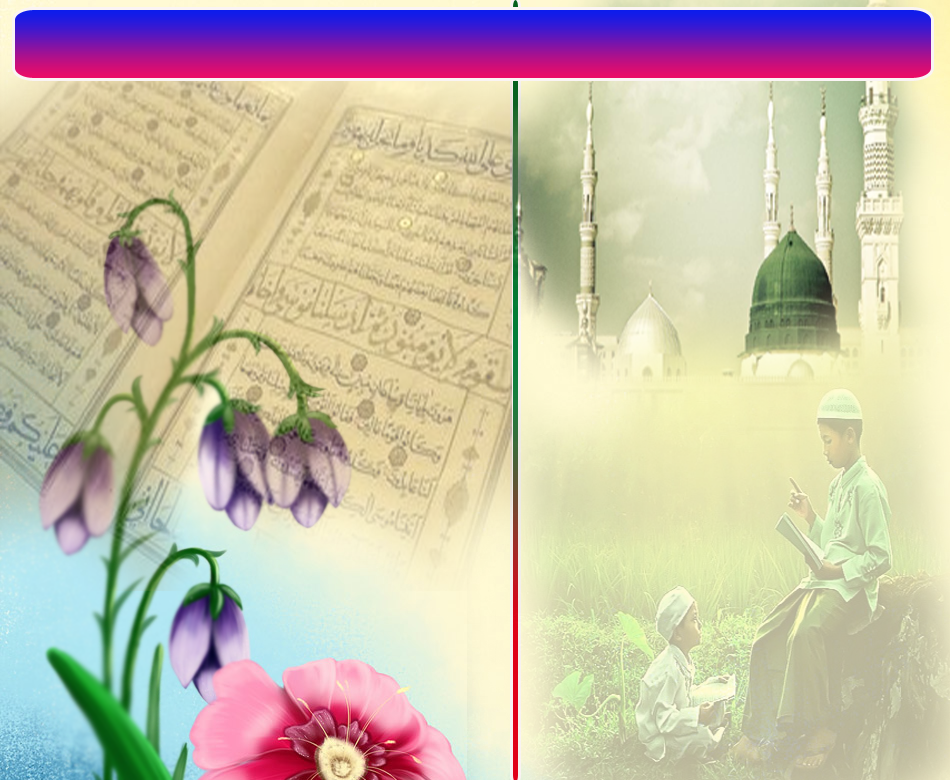 Ilmu - asas terpenting dalam kehidupan    manusia. 
Ilmu – bukti kehebatan manusia berbanding malaikat dan jin.
Firman Allah Taala                           Surah Al-Baqarah, ayat 31-32 :
وَعَلَّمَ آدَمَ الأَسْمَاء كُلَّهَا ثُمَّ عَرَضَهُمْ عَلَى الْمَلاَئِكَةِ فَقَالَ أَنبِئُونِي بِأَسْمَاء هَـؤُلاء إِن كُنتُمْ صَادِقِينَ. قَالُواْ سُبْحَانَكَ لاَ عِلْمَ لَنَا إِلاَّ مَا عَلَّمْتَنَا إِنَّكَ أَنتَ الْعَلِيمُ الْحَكِيمُ.
Yang bermaksud:
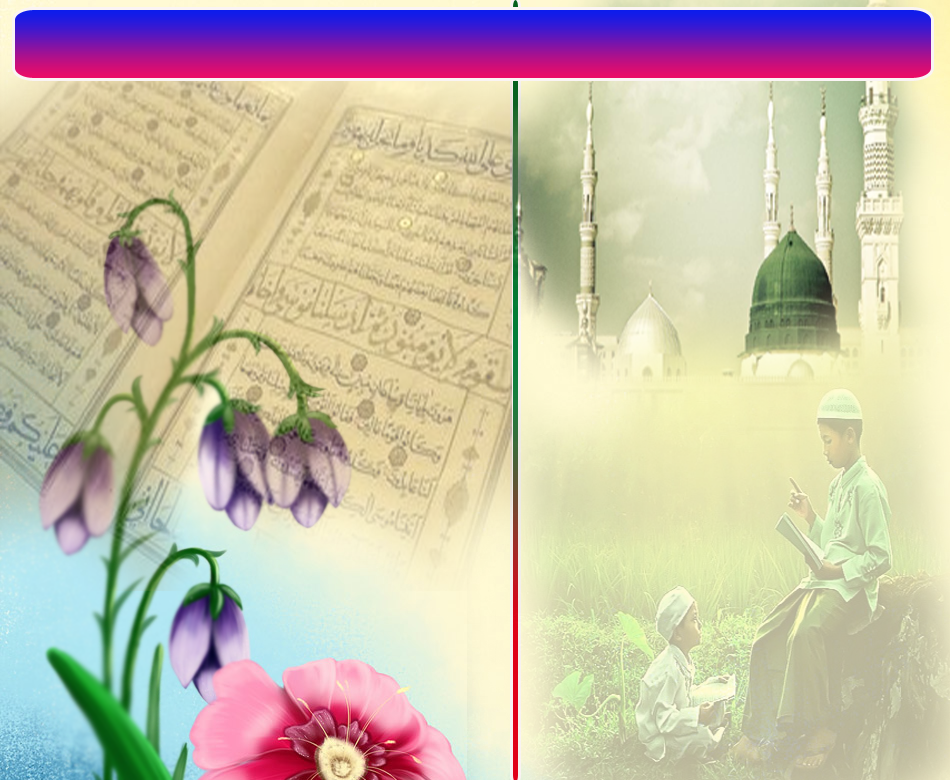 “Dan Ia telah mengajarkan Nabi Adam, akan segala nama benda-benda dan gunanya, kemudian ditunjukkannya kepada malaikat lalu Ia berfirman: “Terangkanlah kepada-Ku nama benda-benda ini semuanya, jika kamu golongan yang benar”. 

Malaikat itu menjawab: 
“Maha Suci Engkau Kami tidak mempunyai pengetahuan selain dari apa yang Engkau ajarkan kepada kami; sesungguhnya Engkau jualah Yang Maha Mengetahui, lagi Maha Bijaksana”.
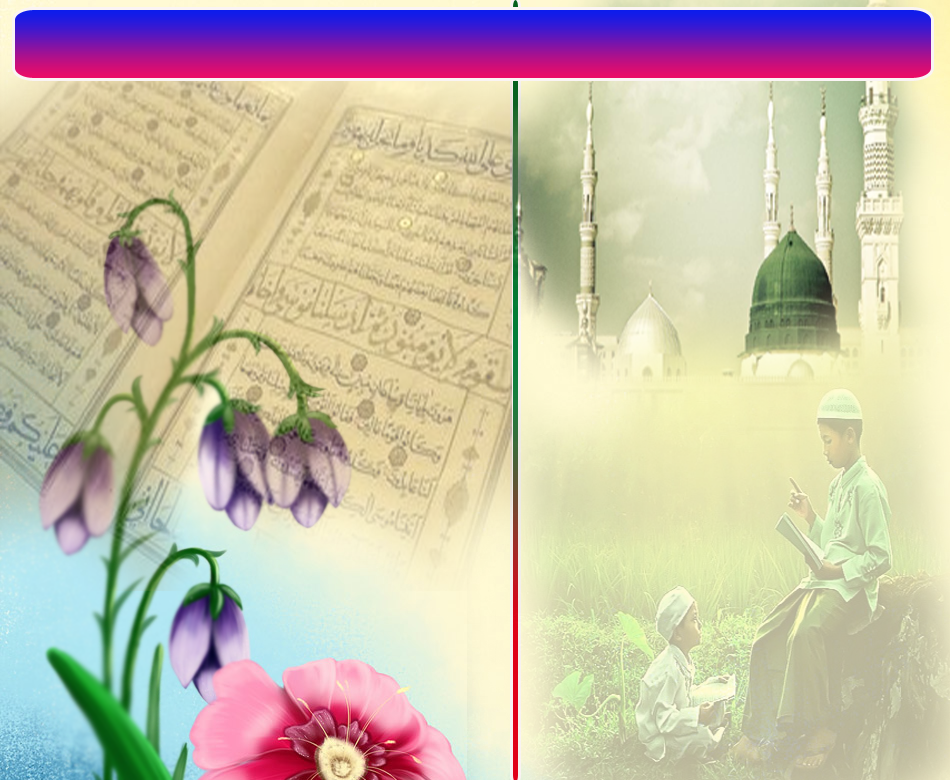 Takrifan Ilmu
إِدْرَاكُ الشَّيْءِ عَلَى مَا هُوَ عَلَيْهِ إِدْرَاكاً جَازِماً
“Mengetahui sesuatu sesuai dengan hakikat sebenarnya dengan pengetahuan yang yakin”.
Pengetahuan yang sebenar            ILMU .
ILMU           sesuatu yang suci dan tinggi nilainya.
Para ulama           pewaris Nabi s.a.w
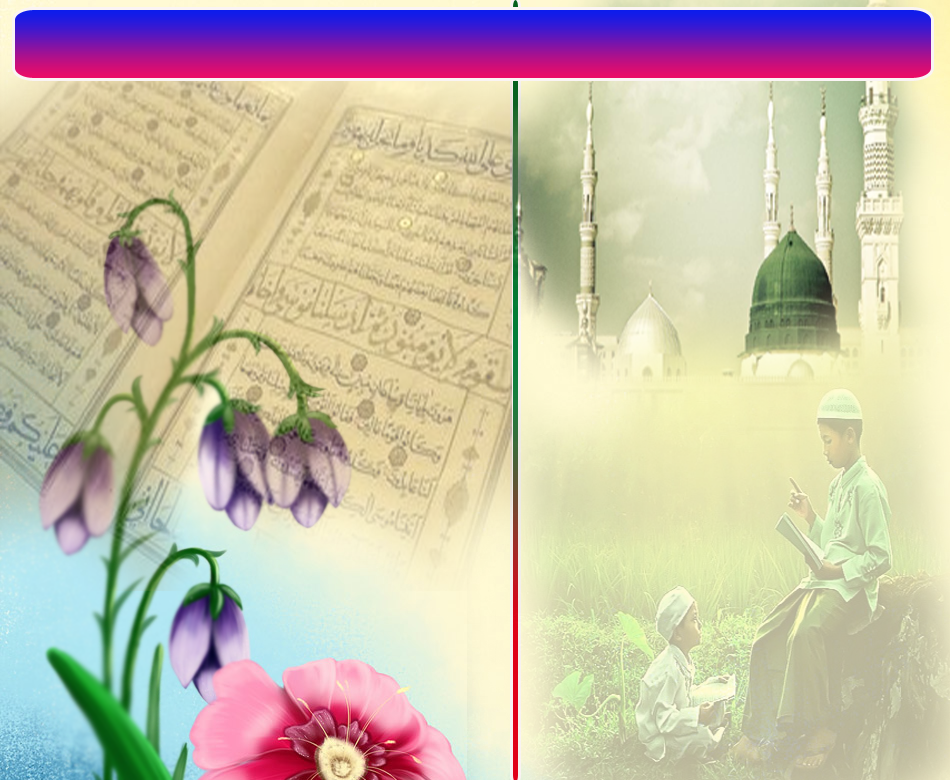 Sabda Rasulullah s.a.w
وَإِنَّ الْعُلَمَاءَ وَرَثَةُ الْأَنْبِيَاءِ وَإِنَّ الْأَنْبِيَاءَ لَمْ يُوَرِّثُوا دِينَارًا وَلاَ دِرْهَمًا وَرَّثُوا الْعِلْمَ فَمَنْ أَخَذَهُ أَخَذَ بِحَظٍّ وَافِرٍ.
"Dan sesungguhnya para ulama itu adalah pewaris para nabi. Dan sesungguhnya para nabi tidak meninggalkan duit dinar mahupun dirham, mereka mewariskan ilmu pengetahuan. Maka sesiapa yang mengambil ilmu pengetahuan sesungguhnya dia telah mengambil habuan yang banyak". (Hadis riwayat Abu Daud)
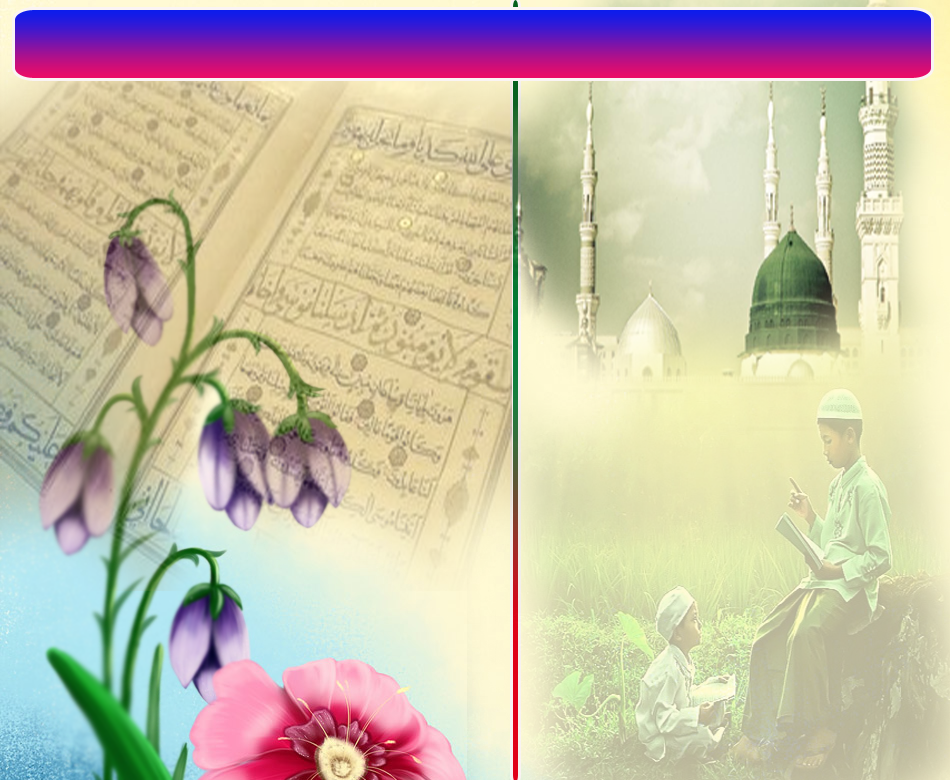 Keutamaan Ilmu
wajid diketahui oleh setiap mukallaf.
Fardhu ain
agar dapat beramal dan beribadah dengan sempurna.
Fardhu kifayah
tuntutan ke atas umat secara umum.
Ilmu bagi kelangsungan hidup manusia sebagai khalifah
Kita dituntut mencari ilmu yang bermanfaat
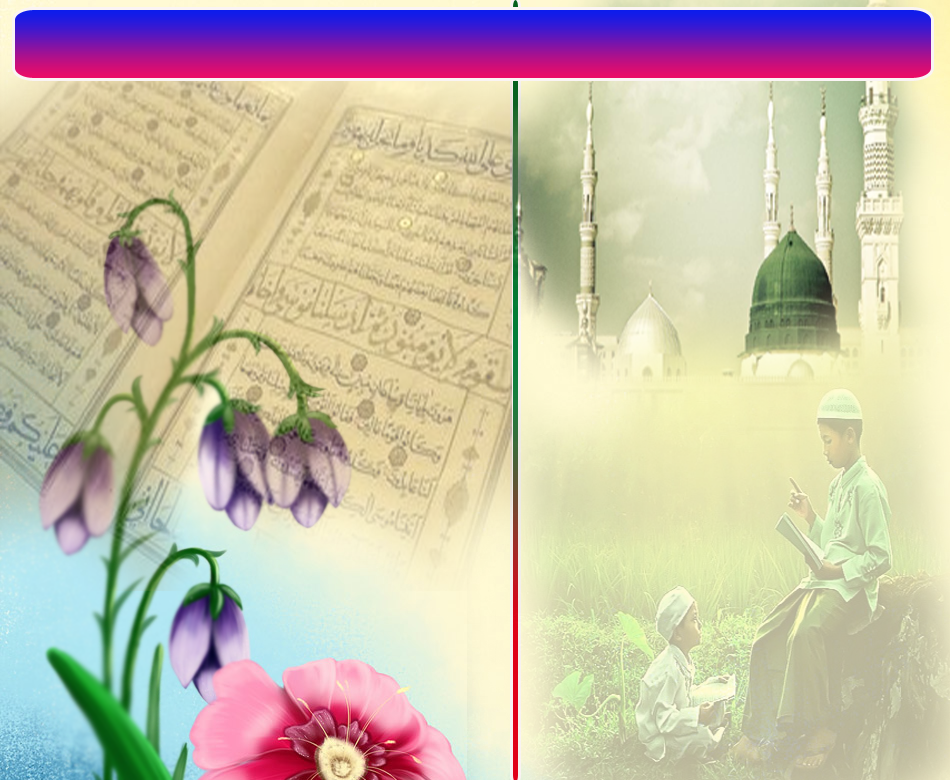 Menjadikan Ilmu Sebagai Keutamaan 
Dalam Hidup
Akal dan jiwa perlu kepada ilmu dan makrifat.
Maksud Amanat Rasulullah S.A.W
“Sesiapa yang menjalani satu jalan menuntut ilmu, pasti Allah bukakan jalan kepadanya ke syurga. Sesungguhnya para malaikat menghamparkan sayap mereka kerana redha dengan penuntut ilmu. Dan sesungguhnya orang alim didoakan keampunan baginya oleh penduduk langit dan penduduk bumi serta ikan-ikan dilautan. Sesungguhnya kelebihan orang alim ke atas orang ‘abid (ahli ibadat) seperti kelebihan bulan purnama ke atas sekalian bintang”.            
 (hadis riwayat Abu Daud)
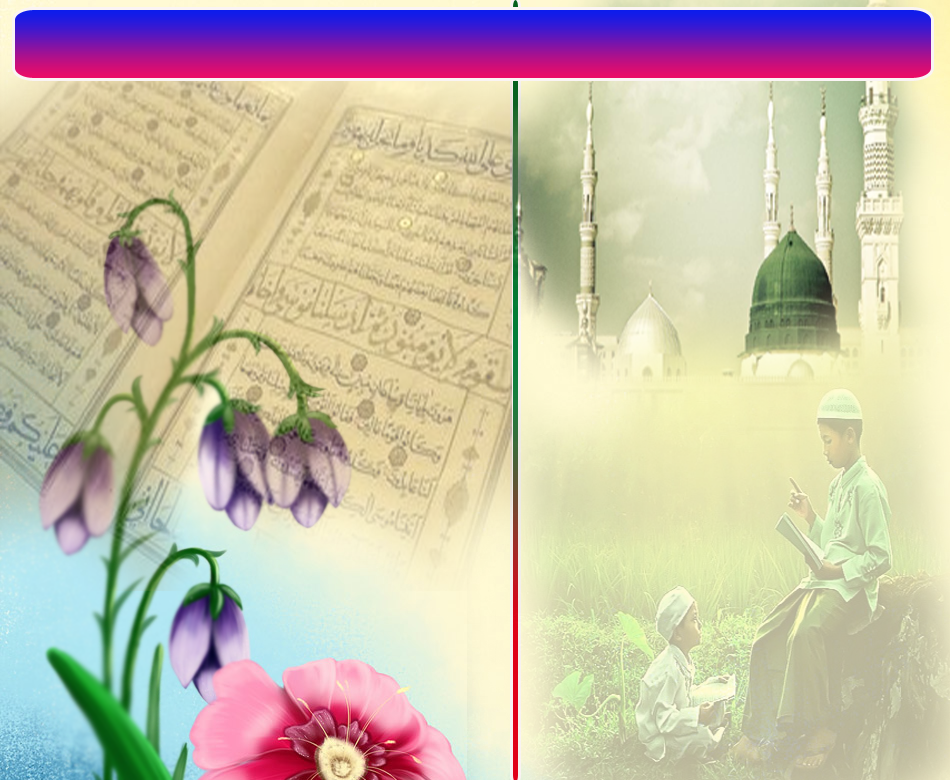 Firman Allah Taala                           Surah Al Mujadalah, Ayat 11:
يَأَيُّهَا الَّذِينَ آمَنُوا إِذَا قِيلَ لَكُمْ تَفَسَّحُوا فِي الْمَجَالِسِ فَافْسَحُوا يَفْسَحِ اللَّهُ لَكُمْ وَإِذَا قِيلَ انشُزُوا فَانشُزُوا يَرْفَعِ اللَّهُ الَّذِينَ آمَنُوا مِنكُمْ وَالَّذِينَ أُوتُوا الْعِلْمَ دَرَجَاتٍ وَاللَّهُ بِمَا تَعْمَلُونَ خَبِيرٌ
"Wahai orang yang beriman! Apabila kamu diminta memberi lapang dalam majlis, maka lapangkanlah, nescaya Allah akan melapangkan untuk kamu. Dan apabila diminta kamu bangun maka bangunlah, supaya Allah meninggikan orang yang beriman di antara kamu, dan juga orang yang diberi ilmu pengetahuan akan darjat. Dan Allah Maha Mengetahui tentang apa yang kamu lakukan".
PENUTUP
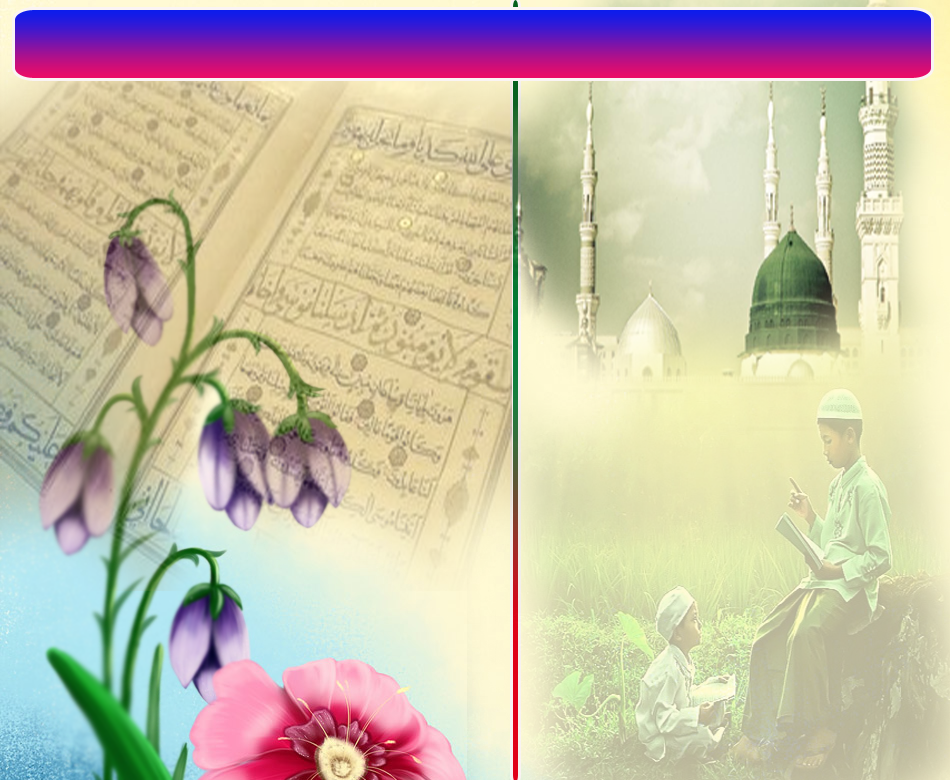 بَارَكَ اللهُ لِيْ وَلَكُمْ باِلقُرْآنِ العَظِيْمِ،  وَنَفَعَنِي وَإِيَّاكُمْ بِمَا فِيْهِ مِنَ الآيَاتِ وَالذِّكْرِ الحَكِيْمِ، وَتَقَبَّلَ مِنِّي وَمِنْكُمْ تِلاوَتَهُ، إِنَّهُ هُوَ السَّمِيْعُ العَلِيْمُ، وَاسْتَغْفِرُ اللهَ العَظِيْمَ لِيْ وَلَكُمْ وَلِسَائِرِ الُمْسِلِمْينَ وَالمُسْلِمَاتِ وَالمُؤْمِنِيْنَ وَالمُؤْمِنَاتِ فَاسْتَغْفِرُوْهُ، إنَّهُ هُوَ الغَّفُورُ الرَّحِيْمُ.
Doa Antara Dua Khutbah
Aamiin Ya Rabbal Aalamin..
Tuhan Yang Memperkenankan Doa Orang-orang Yang Taat, Berilah Taufik Kepada Kami 
Di Dalam Mentaatimu, Ampunilah Kepada 
Mereka Yang 
Memohon Keampunan.
Aamiin
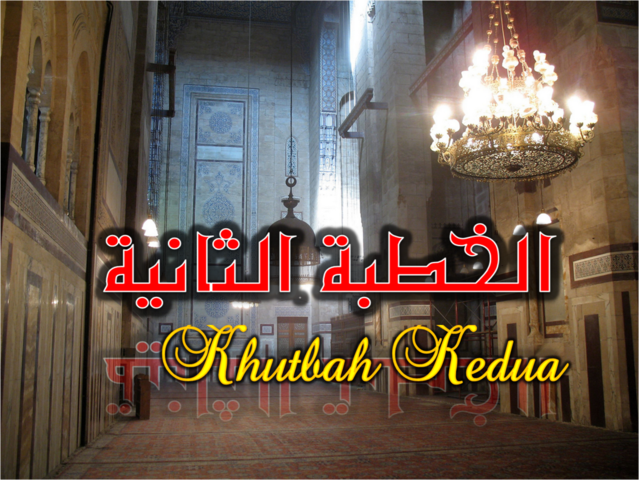 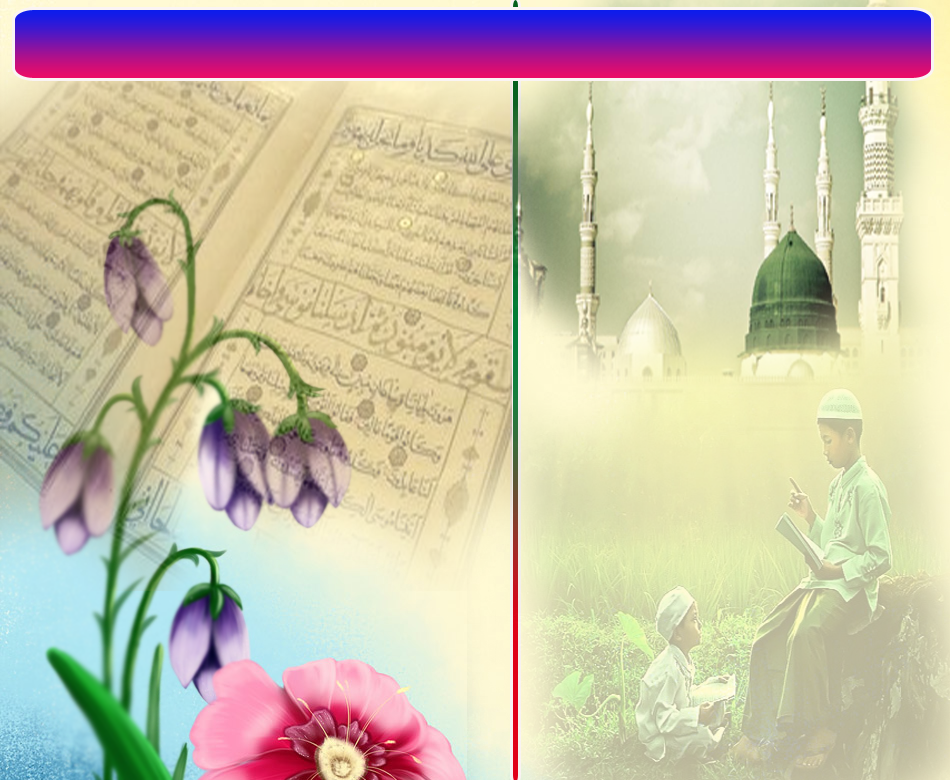 Pujian Kepada Allah S.W.T.
الْحَمْدُ لِلَّهِ
Segala puji-pujian hanya 
bagi Allah S.W.T.
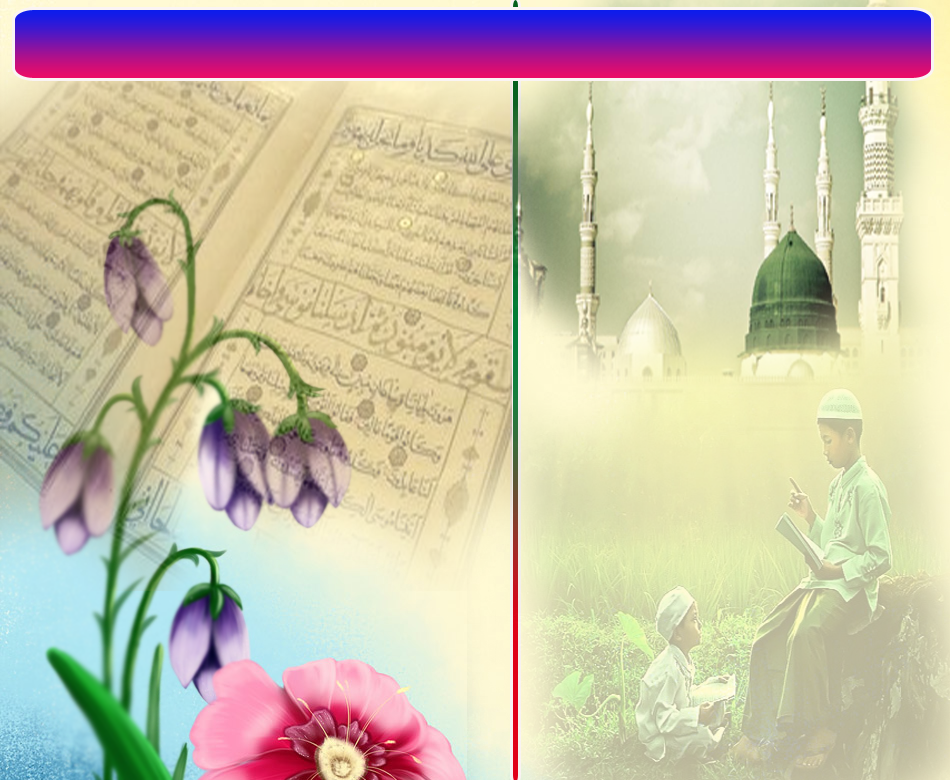 Syahadah
وَأَشْهَــدُ أَنْ لاَّ إِلَــهَ إِلاَّ اللهُ، وَحْـدَهُ لاَ شَـرِيْكَ لَهُ، وَأَشْهَدُ أَنَّ سَيِـّـدَنَا وَحَبِيْبَنَا مُحَـمَّـداً عَــبْدُ اللهِ وَرَسُـوْلُهُ
Dan aku bersaksi bahawa sesungguhnya tiada tuhan melainkan Allah Yang Maha Esa, dan aku bersaksi bahawa junjungan kami nabi Muhammad S.A.W adalah hambaNya dan rasulNya.
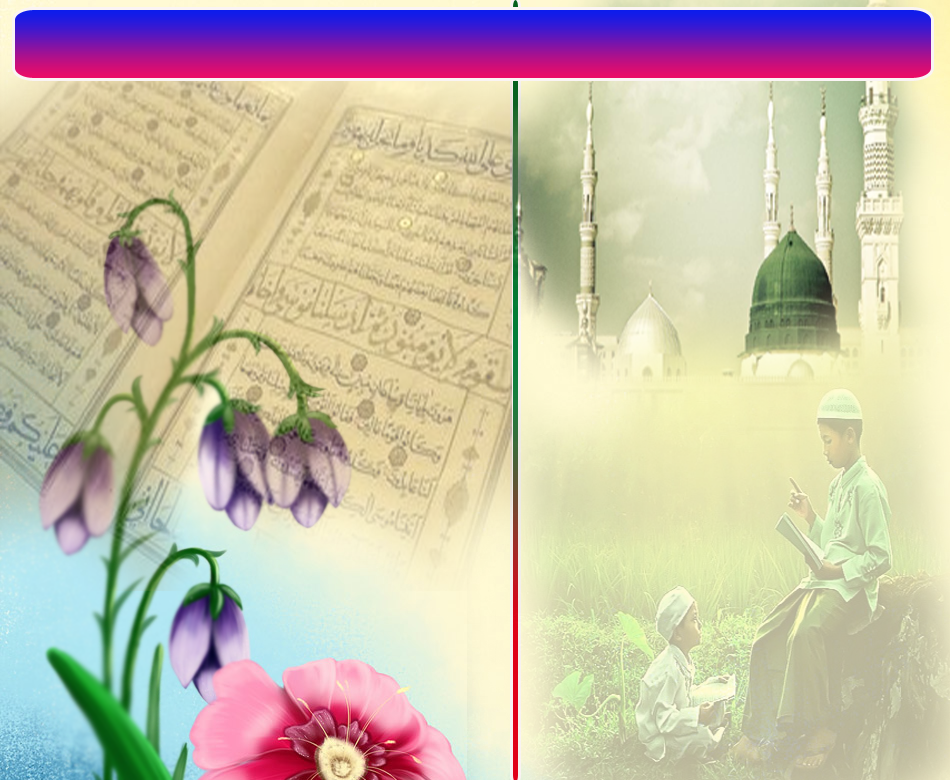 Selawat Ke Atas 
Nabi Muhammad S.A.W
اَللّـهُـمَّ صَـلِّ وَسَـلِّمْ وَبَارِكْ عَلَى سَيّـِدِنَا مُحَمَّدٍ، وَعَلَى آلِهِ وَأَصْحَابِهِ أَجْمَعِين.
Ya Allah, Cucurilah rahmat dan sejahtera ke atas junjungan kami Nabi Muhammad S.A.W dan keluarganya serta para sahabatnya .
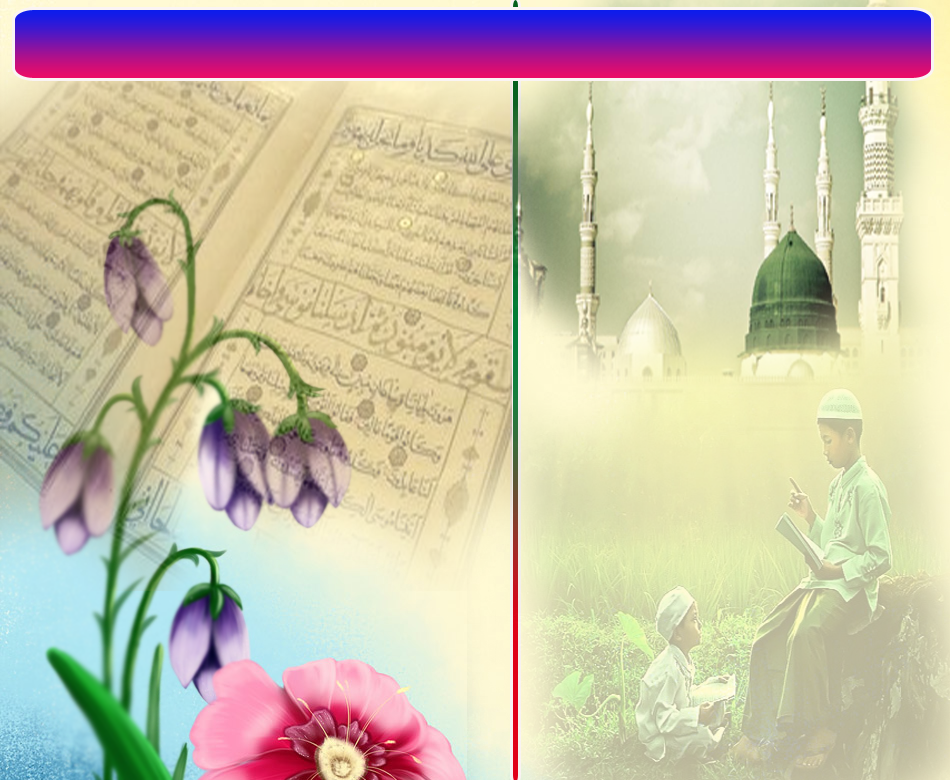 Pesanan Taqwa
اتَّقُواْ اللهَ حَقَّ تُقَاتِهِ، وَلاَ تَمُوْتُنَّ إِلاَّ وَأَنْتُمْ مُسْلِمُوْنَ.
Bertaqwalah kepada Allah dengan sebenar-benarnya. Janganlah kamu mati melainkan dalam keadaan Islam
Seruan
Mengenang jasa rasul kesayangan, nabi Muhammad SAW  yang berjuang membawa ajaran Islam. Selawat dan salam kepada Rasulullah s.a.w.
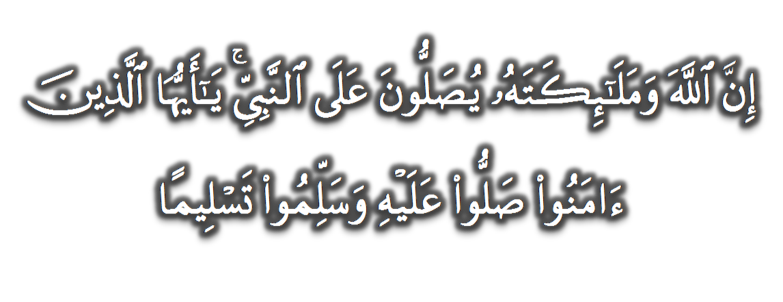 (Surah Al-Ahzab : Ayat 56)
“Sesungguhnya Allah Taala Dan Para MalaikatNya Sentiasa Berselawat Ke Atas Nabi (Muhammad).
Wahai Orang-orang Beriman! Berselawatlah Kamu 
Ke Atasnya Serta Ucapkanlah Salam Sejahtera Dengan Penghormatan Ke Atasnya Dengan Sepenuhnya”.
Selawat
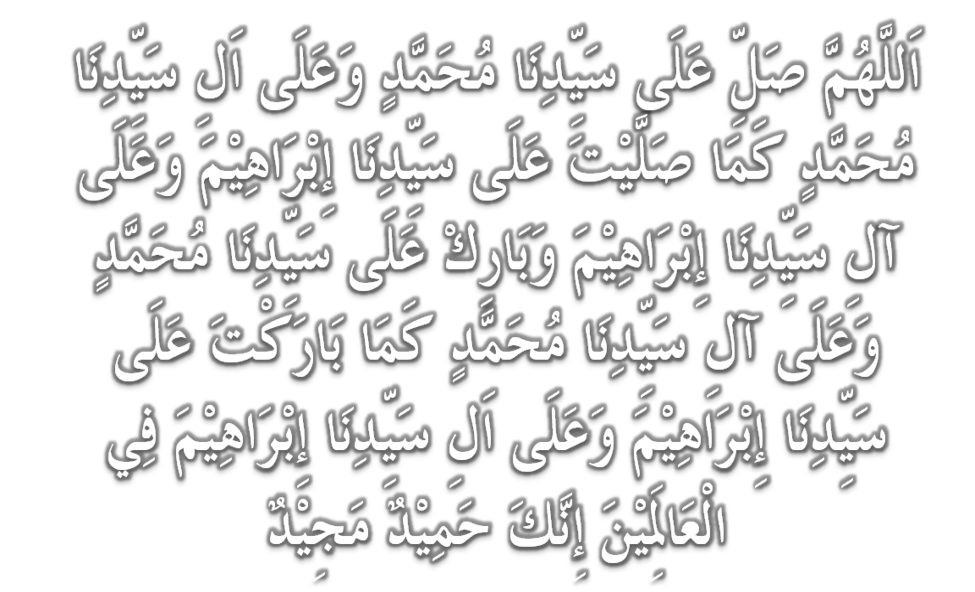 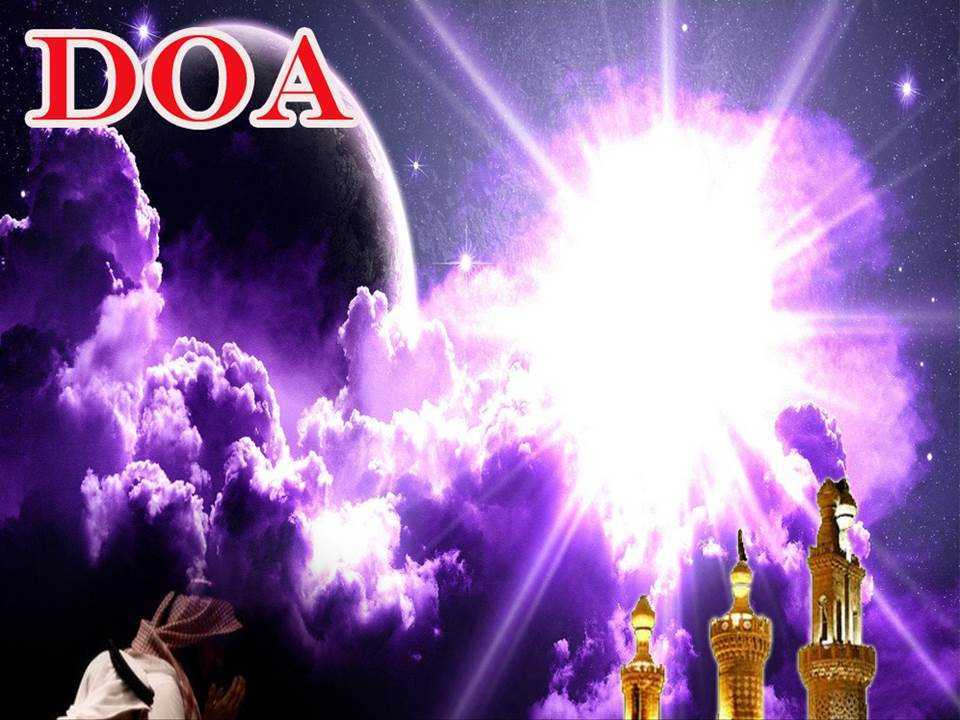 اللَّهُمَّ اغْفِرْ لِلْمُؤْمِنِيْنَ وَالْمُؤْمِنَاتِ، وَالمُسْلِمِيْنَ وَالْمُسْلِمَاتِ الأَحْيَاءِ مِنْهُمْ وَالأَمْوَات، 
إِنَّكَ سَمِيْعٌ قَرِيْبٌ مُجِيْبُ الدَّعَوَات.
Ya Allah, Ampunkanlah Dosa Golongan Mu’minin Dan Mu’minaat, Muslimin Dan Muslimat, samada yang  masih hidup atau yang telah mati. Sesungguhnya Engkau Maha Mendengar dan Maha Memakbulkan segala permintaan.
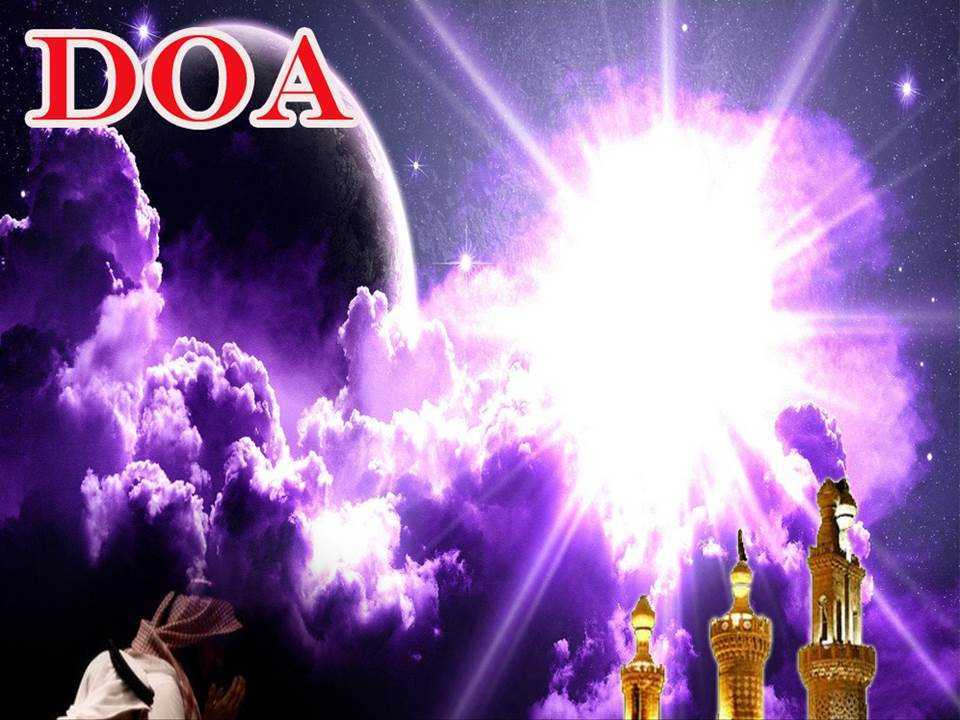 اللَّهُمَّ ارْحَمْنَا فَأَنَّكَ أَرْحَمَ الرَّاحِمِيْنَ. اللَّهُمَّ اهْدِنَا فَإِنَّكَ الْهَادِيْ إِلَى صِرَاطِكَ الْمُسْتَقِيْمِ. اللَّهُمَّ اشْفِ أَمْرَاضَنَا، وَاشْفِ مَرْضَانَا، وَارْحَمْ إِخْوَانَنَا الْمُسْلِمِيْنَ وَالْمُسْلِمَاتِ، الْأَحْيَاءِ مِنْهُمْ وَالْأَمْوَاتِ، وَاجْعَلْنَا مِنَ الرَّاشِدِيْنَ يَا رَبَّ الْعَالَمِيْنَ.
Ya Allah ! Rahmatilah kami Sememangnya Engkau Tuhan Yang Maha Mengasihani. Ya Allah ! Bimbinglah kami Sesungguhnya Engkaulah  Penunjuk ke jalanMu yang lurus. Ya Allah ! Sembuhkanlah penyakit-penyakit kami. Sihat sejahterakanlah ahli keluarga dan sahabat-sahabat kami yang terlantar sakit dan rahmatilah saudara-saudara kami di kalangan muslimin dan muslimat. Yang masih hidup ataupun yang telah meninggal dunia dan jadikanlah kami hambaMu yang berada dalam kalangan yang mendapat pimpinan.)
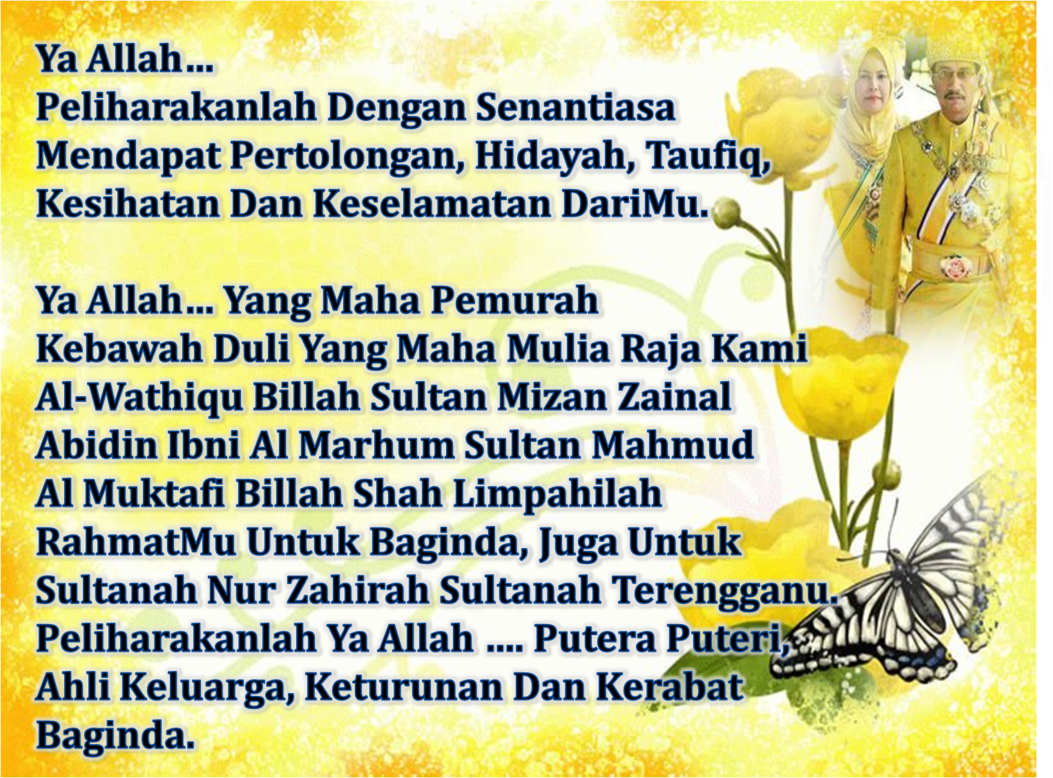 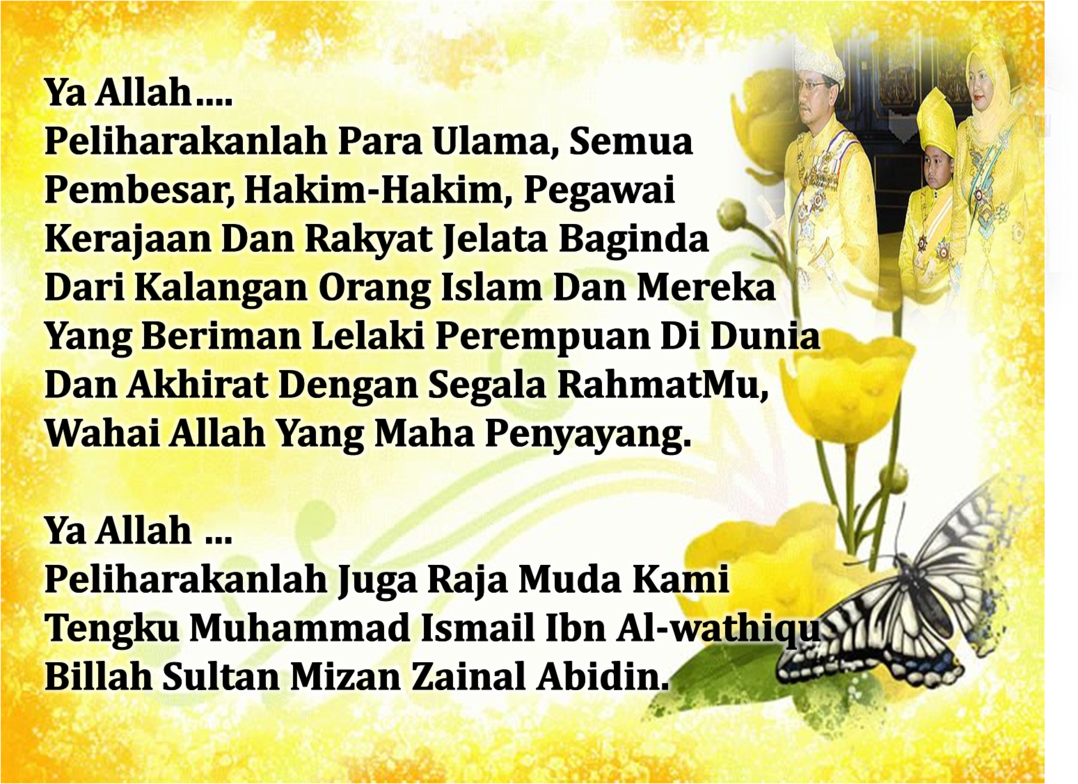 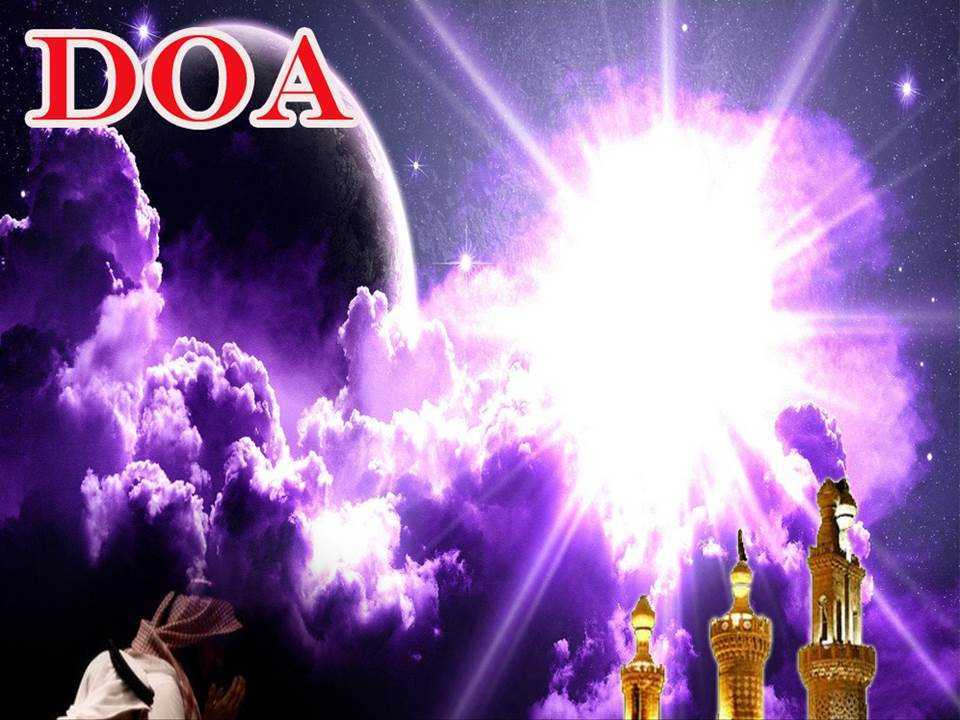 رَبَّنَا ظَلَمْنَا أَنْفُسَنَا وَإِنْ لَمْ تَغْفِرْ لَنَا وَتَرْحَمْنَا لَنَكُوْنَنَّ مِنَ الْخَاسِرِيْنَ. 
لآ إِلَهَ إِلاَّ أَنْتَ سُبْحَانَكَ إِنَّا كُنَّا مِنْ الظَّالِمِيْنَ. رَبَّنَا آتِنَا فِي الدُّنْيَا حَسَنَةً وَفِي الآخِرَةِ حَسَنَةً  وَقِنَا عَذَابَ النَّارِ. وَصَلَّى اللهُ عَلىَ سَيِّدِنَا مُحَمَّدٍ وَعَلىَ آلِهِ وَصَحْبِهِ وَسَلَّمْ. وَالْحَمْدُ للهِ رَبِّ الْعَالَمِيْنَ.
Ya Allah …
Kami Telah Menzalimi Diri Kami Sendiri 
Dan Sekiranya Engkau Tidak Mengampunkan Kami Dan Merahmati Kami Nescaya Kami Akan Menjadi Orang Yang Rugi.
Tiada Tuhan Melainkan Engkau Maha Suci Engkau Sesungguhnya Kami Di Kalangan  Orang-orang 
Yang Menzalimi Diri.
Ya Allah… 
Kurniakanlah Kepada Kami Kebaikan Di Dunia Dan Kebaikan Di Akhirat Serta Hindarilah Kami Dari Seksaan Neraka.
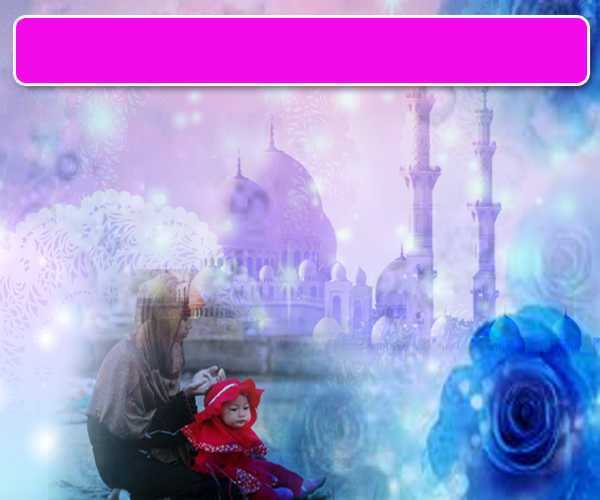 Wahai Hamba-hamba Allah….
Sesungguhnya ALLAH  menyuruh berlaku adil, dan berbuat kebaikan, serta memberi bantuan kepada kaum kerabat dan melarang daripada melakukan perbuatan-perbuatan keji dan mungkar serta kezaliman. Ia mengajar kamu (dengan suruhan dan larangannya  ini) supaya kamu mengambil peringatan mematuhinya.
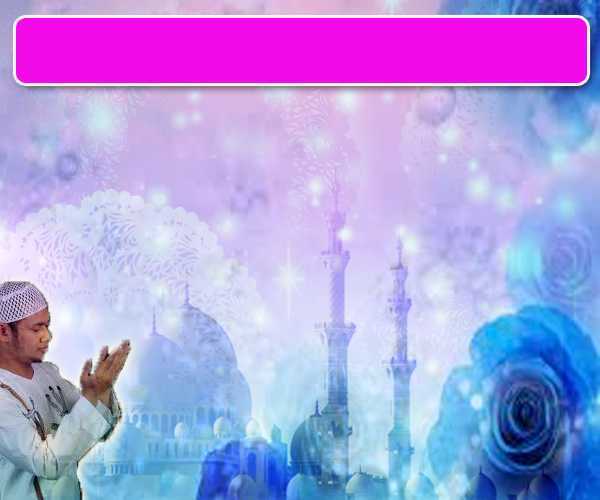 Maka Ingatlah Allah Yang Maha Agung
Nescaya Dia Akan Mengingatimu 
Dan Bersyukurlah Di Atas Nikmat-nikmatNya Nescaya Dia Akan Menambahkan Lagi Nikmat Itu Kepadamu, dan Pohonlah 
Dari Kelebihannya, Nescaya Akan Diberikannya  Kepadamu. Dan Sesungguhnya Mengingati Allah Itu Lebih Besar (Faedah Dan Kesannya) Dan (Ingatlah) Allah Mengetahui Apa  Yang Kamu Kerjakan.
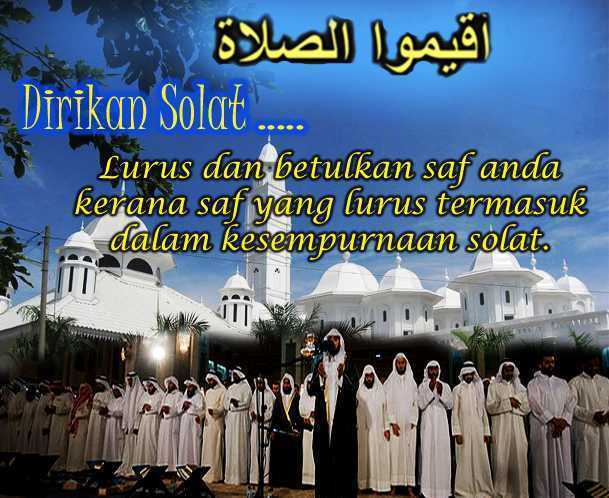